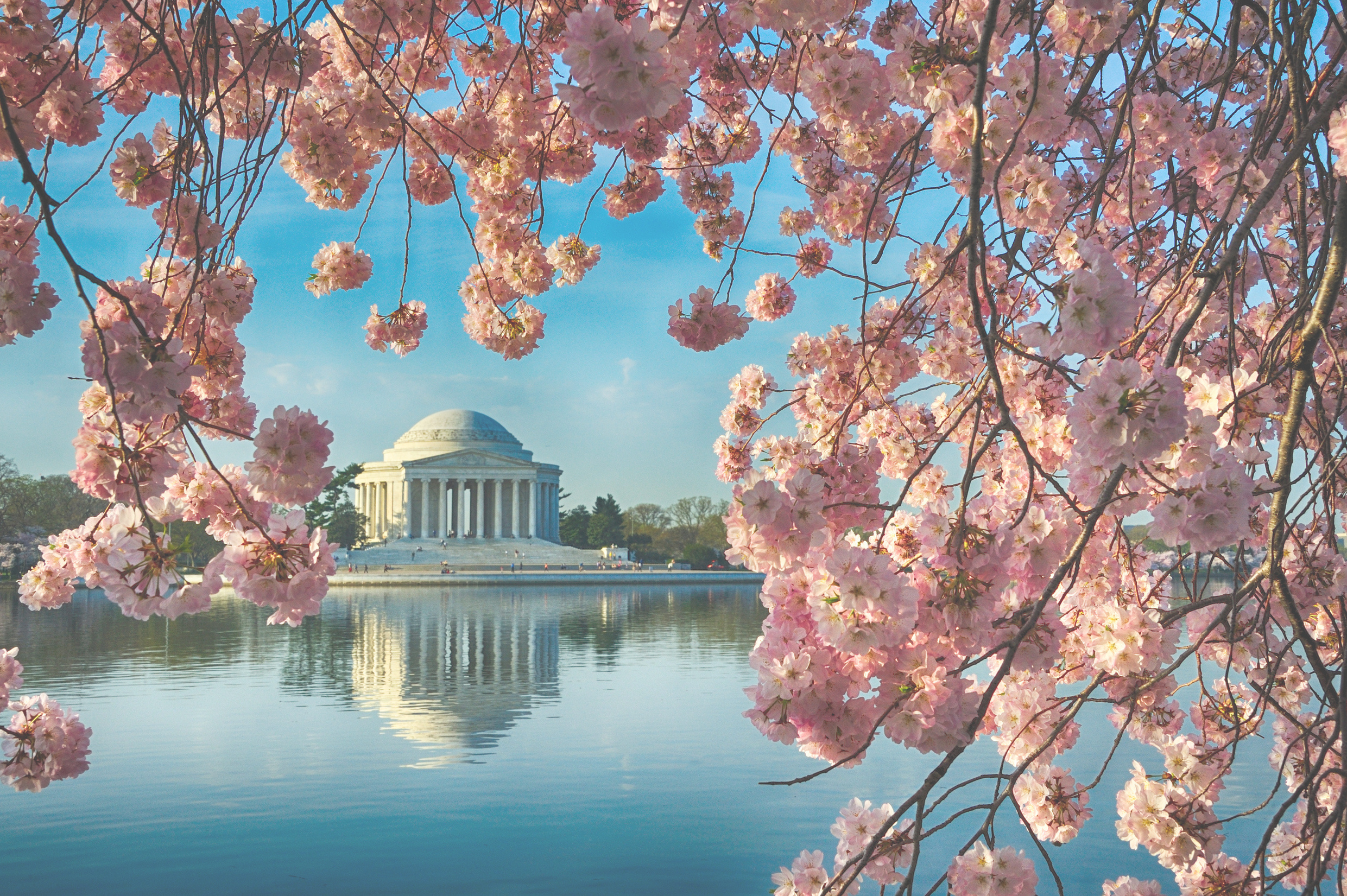 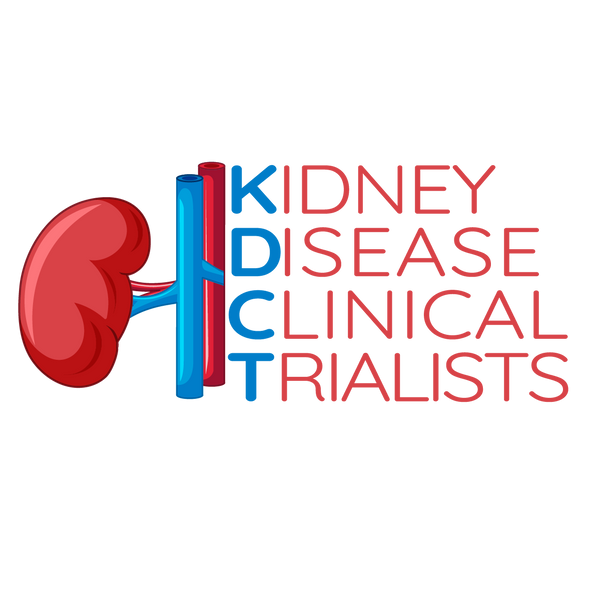 MARCH 15-16, 2024  •  FRENCH EMBASSY, WASHINGTON DC
Name: 
Session:
Presentation:



Your photo here
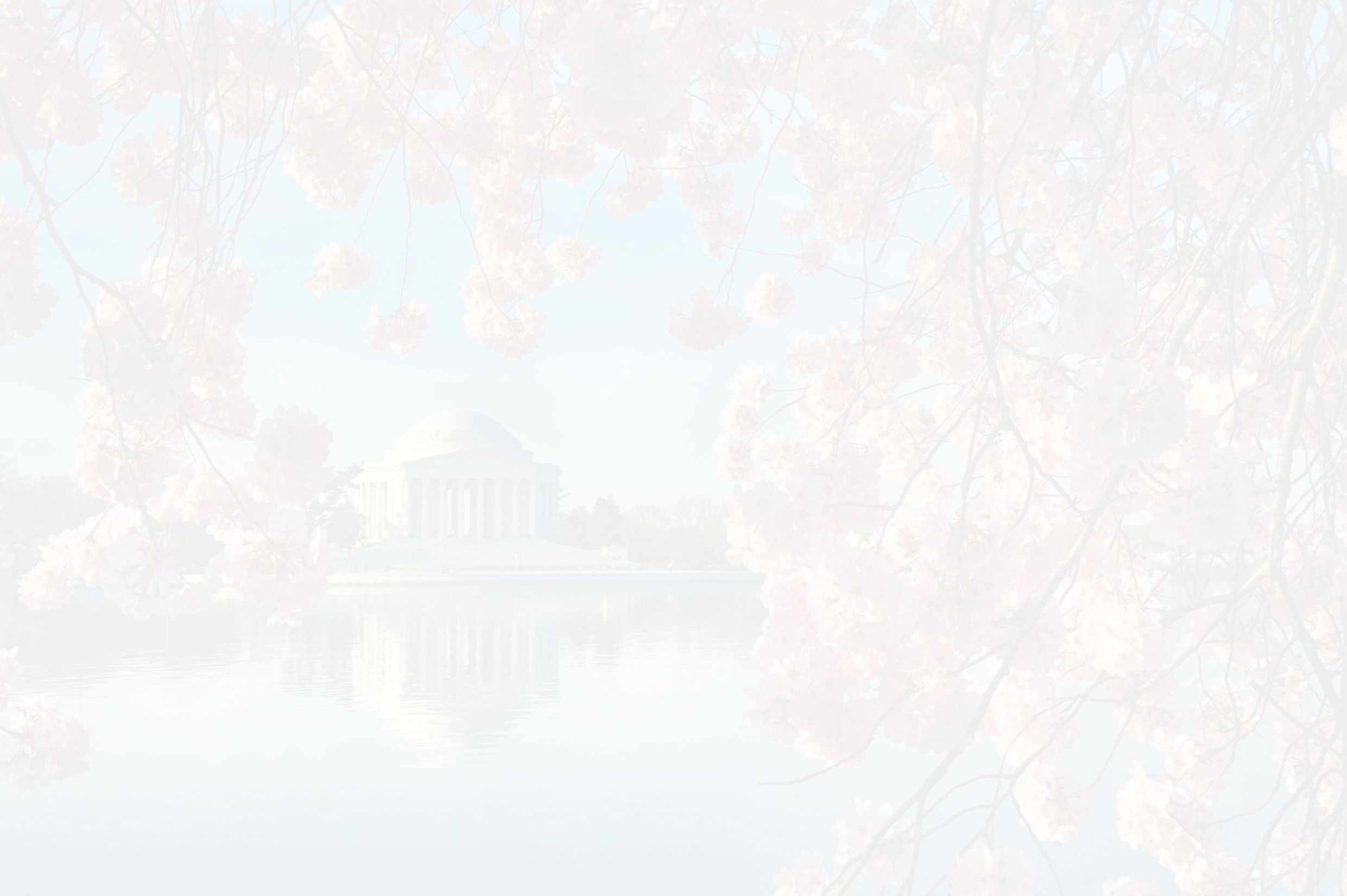 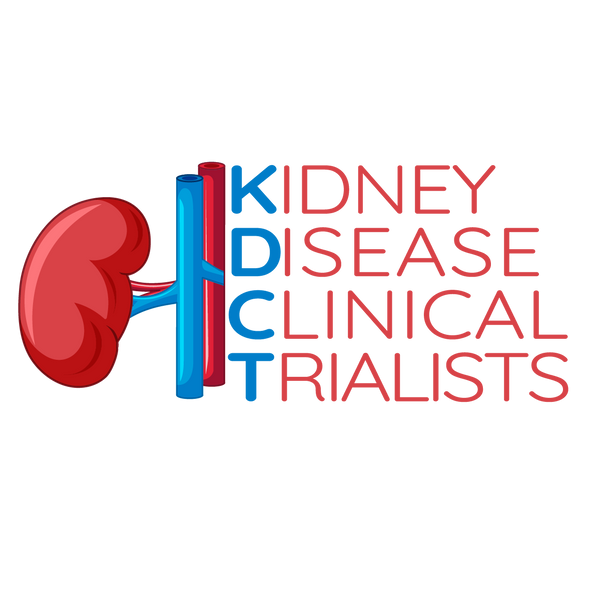